Design and Build an Effective
Contract Lifecycle Management Process
Mitigate risk and drive value through robust best practices for contract lifecycle management.
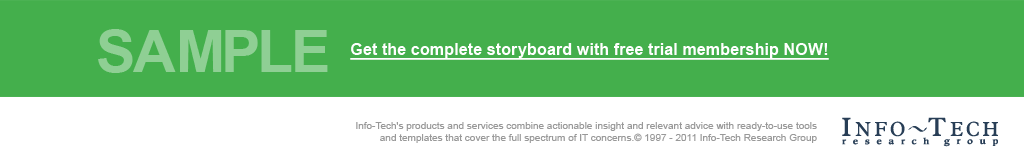 Info-Tech's products and services combine actionable insight and relevant advice with ready-to-use toolsand templates that cover the full spectrum of IT concerns.© 1997-2020 Info-Tech Research Group
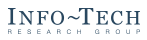 Table of contents
Info-Tech Research Group
SAMPLE
Our understanding of the problem
The CIO who depends on numerous key vendors for services
The CIO or Project Manager who wants to maximize the value delivered by vendors
The Director or Manager of an existing IT procurement or vendor management team
The Contracts Manager or Legal Counsel whose IT department holds responsibility for contracts, negotiation, and administration
Implement and streamline the contract management process, policies, and procedures
Baseline and benchmark existing contract processes
Understand the importance and value of contract lifecycle management (CLM)
Minimize risk, save time, and maximize savings with vendor contracts
Understand the required components of a CLM
Establish the current CLM maturity level
Implement a new CLM process
Improve on an existing or disparate process
IT Service Managers 
IT Procurement
Contract teams
Finance and Legal departments
Senior IT leadership
Info-Tech Research Group
SAMPLE
ANALYST PERSPECTIVE
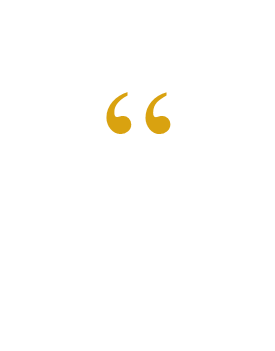 Contract lifecycle management (CLM) is a vital process for small and enterprise organizations alike. Research shows that all organizations can benefit from a contract management process, whether they have as few as 25 contracts or especially if they have contracts numbering in the hundreds. 
A CLM system will: 
Save valuable time in the entire cycle of contract/agreement processes.
Save the organization money, both hard and soft dollars.
Mitigate risk to the organization.
Avoid loss of revenue.
If you’re not managing your contracts, you aren’t capitalizing on your investment with your vendors and are potentially exposing your organization to contract and monetary risk.
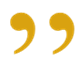 Ted Walker 
Principal Research Advisor, Vendor Management Practice Info-Tech Research Group
Info-Tech Research Group
SAMPLE
Executive summary
If you aren’t managing your contracts, you aren’t capitalizing on your investments.
Even a basic CLM process with efficient procedures will provide savings and benefits.
Not having a CLM process may be costing your organization money, time, and exposure to unmitigated risk.
Most organizations have vendor overload and even worse, no defined process to manage the associated contracts and agreements. To manage contracts, some vendor management offices (VMOs) use a shared network drive to store the contracts and a spreadsheet to catalog and manage them. Yet other less-mature VMOs may just rely on a file cabinet in Procurement and a reminder in someone’s calendar about renewals. These disparate processes likely cost your organization time spent finding, managing, and renewing contracts, not to mention potential increases in vendor costs and risk and the inability to track contract obligations.
Contract lifecycle management (CLM) is not an IT buzzword, and it’s rarely on the top-ten list of CIO concerns in most annual surveys. Until a VMO gets to a level of maturity that can fully develop a CLM and afford the time and costs of doing so, there can be several challenges to developing even the basic processes required to store, manage, and renew IT vendor contracts. As is always an issue in IT, budget is one of the biggest obstacles in implementing a standard CLM process. Until senior leadership realizes that a CLM process can save time, money, and risk, getting mindshare and funding commitment will remain a challenge.
Understand the immediate benefits of a CLM process – even a basic CLM implementation can provide significant cost savings to the organization; reduce time spent on creating, negotiating, and renewing contracts; and help identify and mitigate risks within your vendor contracts.
Budgets don’t always need to be a barrier to a standard CLM process. However, a robust CLM system can provide significant savings to the organization.
Info-Tech Research Group
SAMPLE
What you can gain from this blueprint
Why Create a CLM
Knowledge Gained
The Outcome
A foundation for a CLM with best-practice processes
Reduced exposure to potential risks within vendor contracts
Maximized savings with primary vendors
Vendor compliance and corporate governance
Collaboration, transparency, and integration with business units
Understanding of the value and importance of a CLM
How CLM can impact many departments within the organization
Who should be involved in the CLM steps and processes
Why a CLM is important to your organization
How to save time and money by maximizing IT vendor contracts
How basic CLM policies and procedures can be implemented without costly software expenditure
Improved contract organization 
Centralized and manageable storage/archives
Improved vendor compliance
Risk mitigation
Reduced potential loss of revenue
Info-Tech Research Group
SAMPLE
Contract management: A case study
CASE STUDY
Industry
Source
Finance and Banking
Apttus
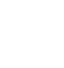 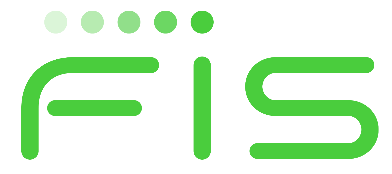 FIS Global 
The Challenge
FIS’ business groups were isolated across the organization and used different agreements, making contract creation a long, difficult,and manual process.
Customers frustrated by slow and complicated contracting process
Manual contract creation and approval processes
Sensitive contract data that lacked secure storage
Multiple agreements managed across divisions
Lack of central repository for past contracts
Inconsistent and inaccessible
The Solution: Automating and Streamlining the Contract Management Process
A robust CLM system solved FIS’ various contract management needs while also providing a solution that could expand into full quote-to cash in the future.

Contract lifecycle management (CLM)
Intelligent workflow approvals (IWA)
X-Author for Excel
Customer Results
75% cycle time reduction
$1M saved in admin costs per year
49% increase in sales proposal volume
Automation on one standard platform
and solution
55% stronger compliance management
Easy maintenance for various templates
Ability to quickly absorb new contracts and processes via FIS’s ongoing acquisitions
Info-Tech Research Group
SAMPLE
Track the impact of CLM with these metrics
Dollars Saved
Upfront dollars saved
Potential dollars saved from avoiding unfavorable terms and conditions
Incentives that encourage the vendor to act in the customer’s best interest
Secured commitments to provide specified products and services at firm prices
Cost savings related to audits, penalties, and back support
Savings from discounts found
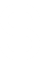 Time saved, which can be done in several areas
Defined and automated approval flow process
Preapproved contract templates with corporate terms
Reduced negotiation times
Locate contracts in minutes
Time Saved
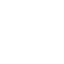 Number of pitfalls found and avoided, such as
Auto-renewal
Inconsistencies between sections and documents
Security and data not being deleted upon termination
Improper licensing
Pitfalls Avoided
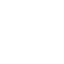 Info-Tech Research Group
SAMPLE
The numbers are compelling
of companies can’t locate up to 10% of their contracts.
71%
Source: TechnologyAdvice, 2019
of companies’ annual revenue is lost because of poor contract management practices.
9.2%
Source: IACCM, 2019
still track contracts in shared drives or email folders.
60%
Source: “State of Contract Management,” SpringCM, 2018
Info-Tech Research Group
SAMPLE
CLM blueprint objectives
To provide a best-practice process for managing IT vendor contract lifecycles through a framework that organizes from the core, analyzes each step in the cycle, has collaboration and governance attached to each step, and integrates with established vendor management practices within your organization. CLM doesn’t have to be an expensive managed database system in the cloud with fancy dashboards. As long as you have a defined process that has the framework steps and is followed by the organization, this will provide basic CLM and save the organization time and money over a short period of time.











This blueprint will not delve into the many vendors or providers of CLM solutions and their methodologies. However, we will discuss briefly how to use our framework and contract stages in evaluating a potential solution that you may be considering.
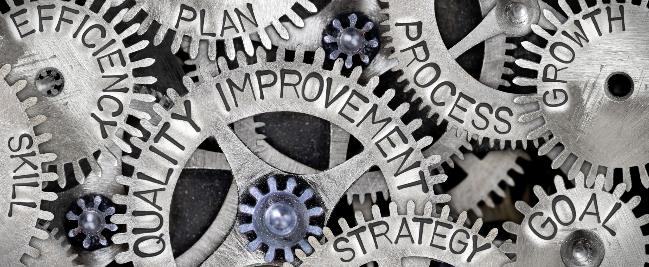 Info-Tech Research Group
SAMPLE
Use these icons to help direct you as you navigate this research
Use these icons to help guide you through each step of the blueprint and direct you to content related to the recommended activities.
This icon denotes a slide where a supporting Info-Tech tool or template will help you perform the activity or step associated with the slide. Refer to the supporting tool or template to get the best results and proceed to the next step of the project.
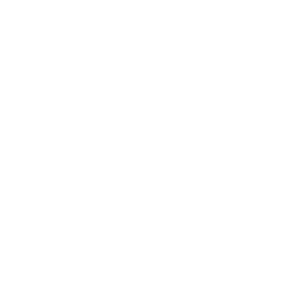 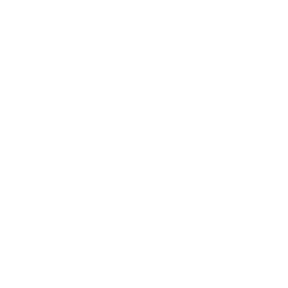 This icon denotes a slide with an associated activity. The activity can be performed either as part of your project or with the support of Info-Tech team members, who will come onsite to facilitate a workshop for your organization.
Info-Tech Research Group
SAMPLE
Dive Deeper Into Our Research 
by Clicking One of the Elements Below
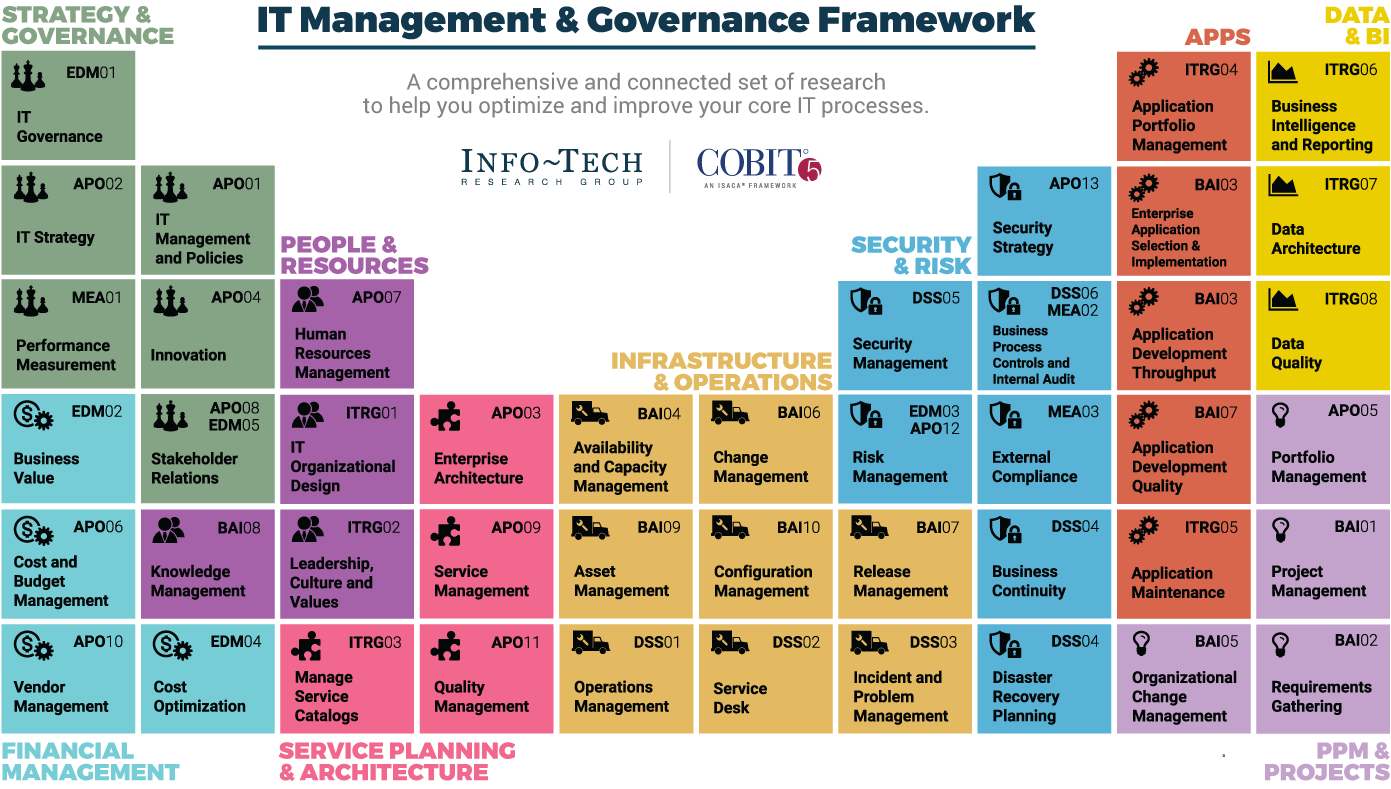 Find out how Info-Tech makes your job easier.  	  Contact Us Today: Toll-Free (US & Canada): 1-888-670-8889
Info-Tech Research Group
SAMPLE
SAMPLE